Ведущая роль 
дополнительного образования 
в самореализации, раскрытии талантов, профессиональной 
ориентации ребенка
БОТВИНА   АЛЬБИНА   АБДУЛАЕВНАДиректор   МБУДО  «Центр Дополнительного  Образования»
Система мер по профессиональной ориентации и самоопределению обучающихся
1. Проект ранней профессиональной ориентации «Билет в будущее»
2. Профориентационный проект «Шоу профессий»
3. Профориентационные тематические смены «Профильные техноотряды» в 3 всероссийских детских центрах
4. Кружковое движение (Российское движение детей и молодежи)
5. Сайт «Дети в науке»
6. Сайт «Атлас новых профессий»
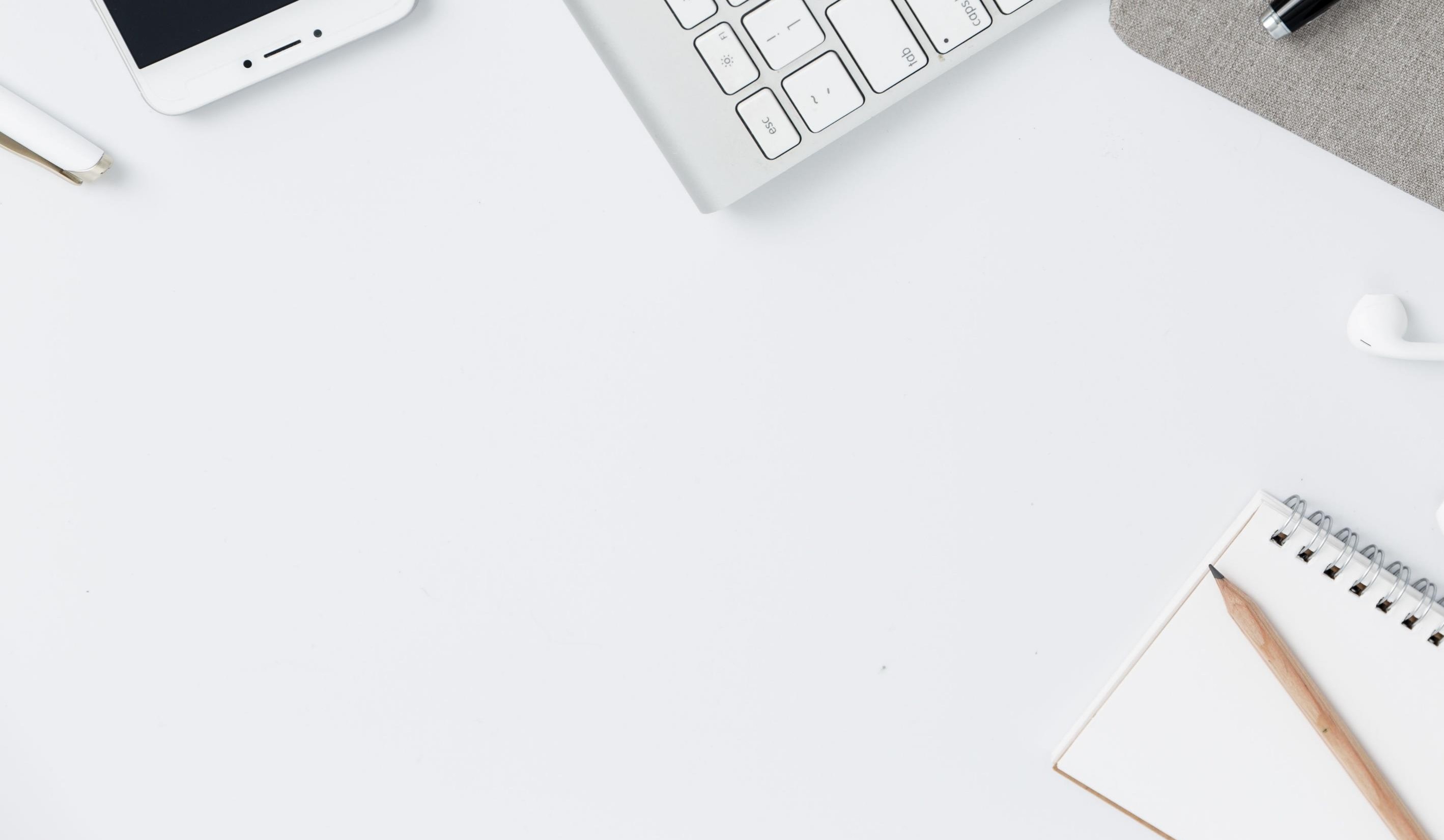 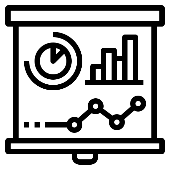 Целями  дополнительного образования детей являются
создание условий для самореализации и развития талантов
детей, а также воспитание высоконравственной, гармонично развитой  и социально ответственной личности.
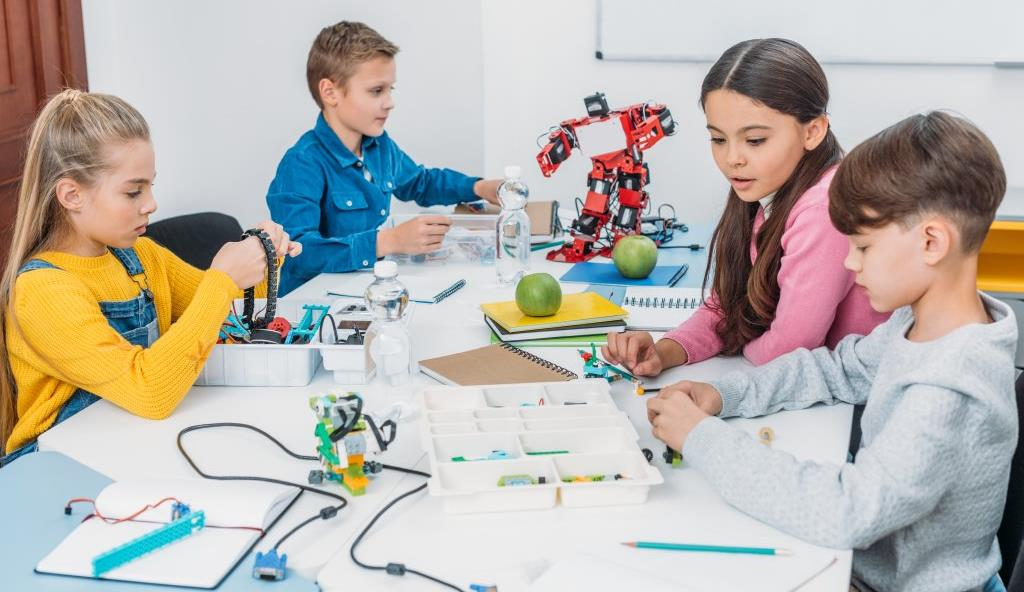 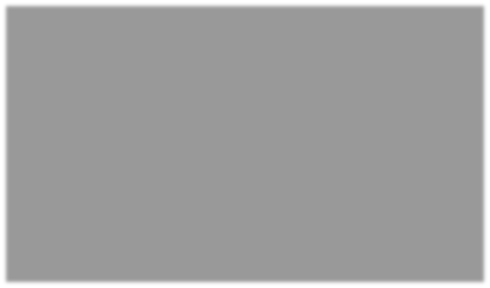 В каждом субъекте Российской  Федерации функционирует  модельный центр
дополнительного образования  детей, в том числе на базе  детских технопарков
«Кванториум», выполняющий
функции ресурсного, учебно-
методического, организационного,  экспертно-консультационного и  социокультурного центра в
региональной системе  дополнительного образования  детей, обеспечивающий  согласованное развитие  дополнительных
общеразвивающих программ для  детей различной направленности  (технической, естественно-
научной, художественной,  социально-педагогической,  туристко-краеведческой,  физкультурно-спортивной).
Во всех субъектах Российской  Федерации функционируют
региональные системы  дополнительного
образования детей, которые на  основе лучших практик
обеспечивают реализацию  современных, вариативных и  востребованных  дополнительных
общеобразовательных программ  различных направленностей для  детей, в том числе технической  и естественно-научной,  соответствующих интересам  детей и их родителей,
региональным особенностям и  потребностям социально-  экономического и  технологического развития  страны.
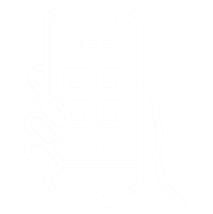 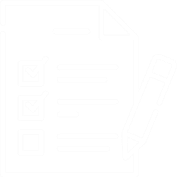 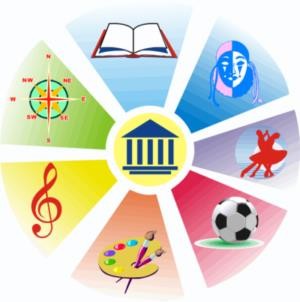 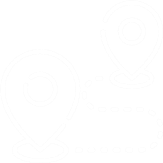 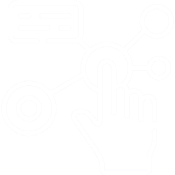 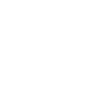 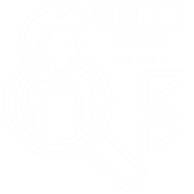 МОДЕЛИ СЕТЕВОГО ВЗАИМОДЕЙСТВИЯ
2 МОДЕЛЬ
3 МОДЕЛЬ
1 МОДЕЛЬ
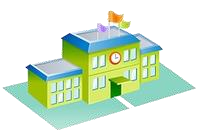 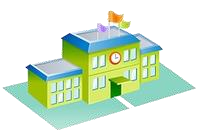 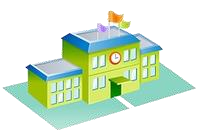 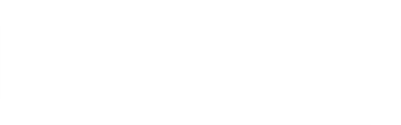 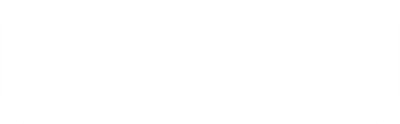 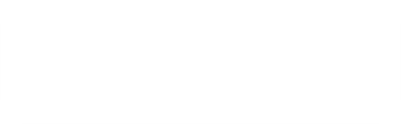 ОРГАНИЗАЦИЯ  ДОПОЛНИТЕЛЬНОГО  ОБРАЗОВАНИЯ
ОРГАНИЗАЦИЯ  ДОПОЛНИТЕЛЬНОГО  ОБРАЗОВАНИЯ
ОРГАНИЗАЦИЯ  ДОПОЛНИТЕЛЬНОГО  ОБРАЗОВАНИЯ
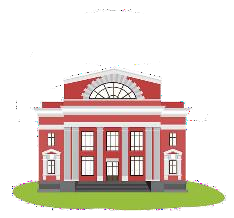 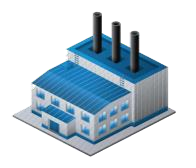 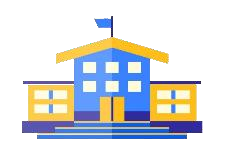 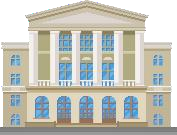 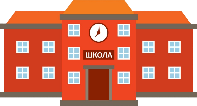 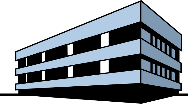 ПРЕДПРИЯТИЯ, ПРОИЗВОДСТВО,  УЧРЕЖДЕНИЯ КУЛЬТУРЫ,
ПРЕДСТАВИТЕЛИ
НЕ ГОСУДАРСТВЕННОГО СЕКТОРА  ЭКОНОМИКИ, ОБЩЕСТВЕННЫЕ  ОРГАНИЗАЦИИ ГОРОДА
ОБЩЕОБРАЗОВАТЕЛЬНЫЕ  
И ДОШКОЛЬНЫЕ  ОБРАЗОВАТЕЛЬНЫЕ ОРГАНИЗАЦИИ
ОБРАЗОВАТЕЛЬНЫЕ  ОРГАНИЗАЦИИ СРЕДНЕГО  ПРОФЕССИОНАЛЬНОГО И  ВЫСШЕГО ОБРАЗОВАНИЯ
6
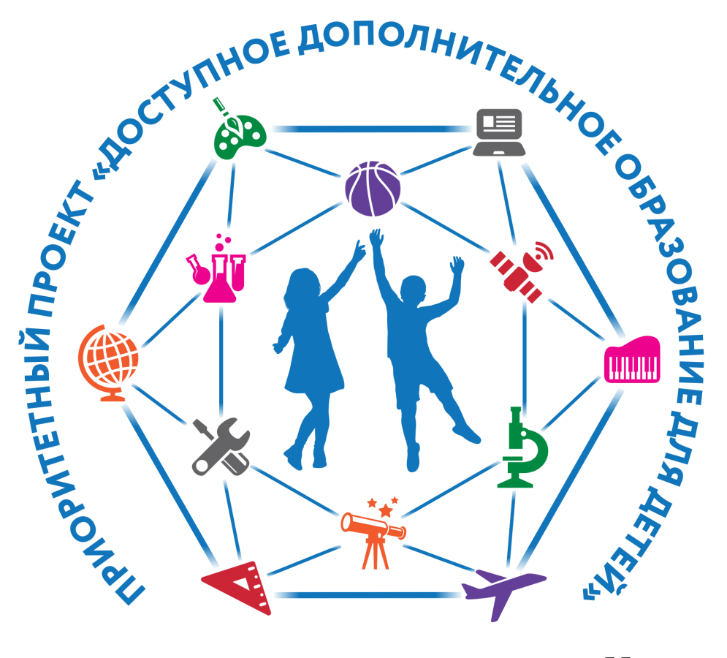 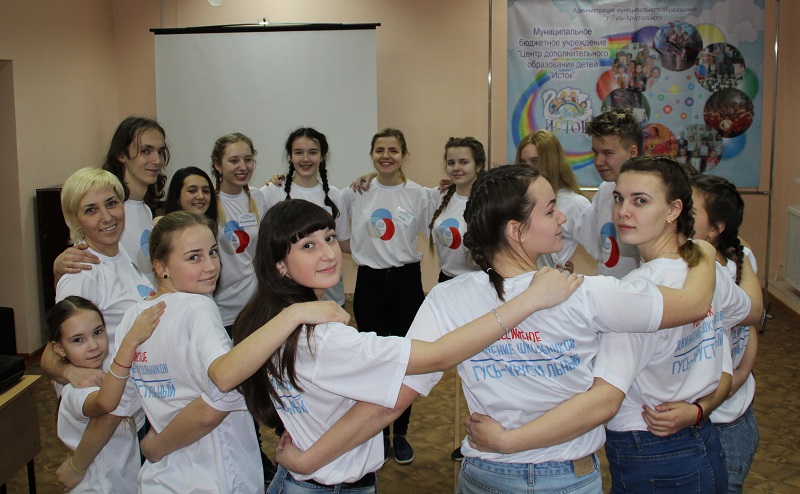 ДЕЯТЕЛЬНОСТЬ  ЦДО  НАПРАВЛЕНА НА ВСЕСТОРОННЮЮ РЕАЛИЗАЦИЮ ПРАВ КАЖДОГО РЕБЕНКА НА ТВОРЧЕСКОЕ И ФИЗИЧЕСКОЕ РАЗВИТИЕ, СОЦИАЛЬНУЮ АДАПТАЦИЮ, ПОЛУЧЕНИЕ НАВЫКОВ ЗДОРОВОГО ОБРАЗА ЖИЗНИ И ПРОФЕССИОНАЛЬНОГО САМООПРЕДЕЛЕНИЯ
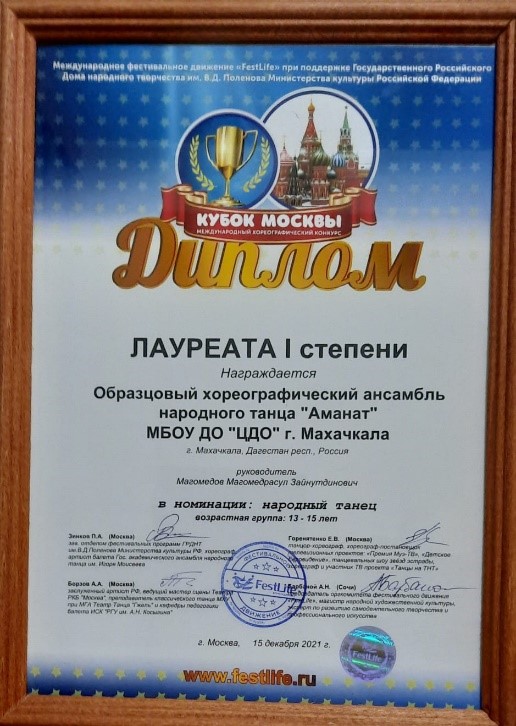 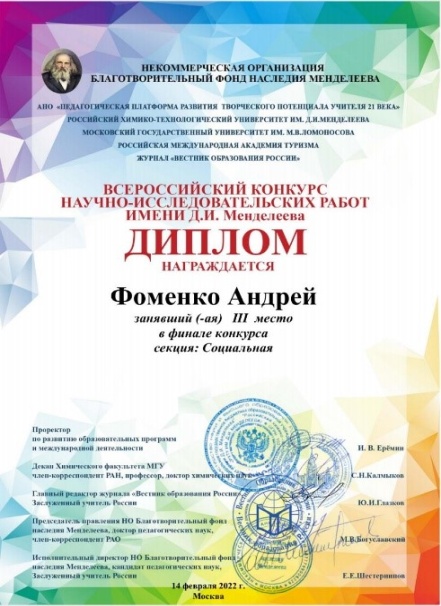 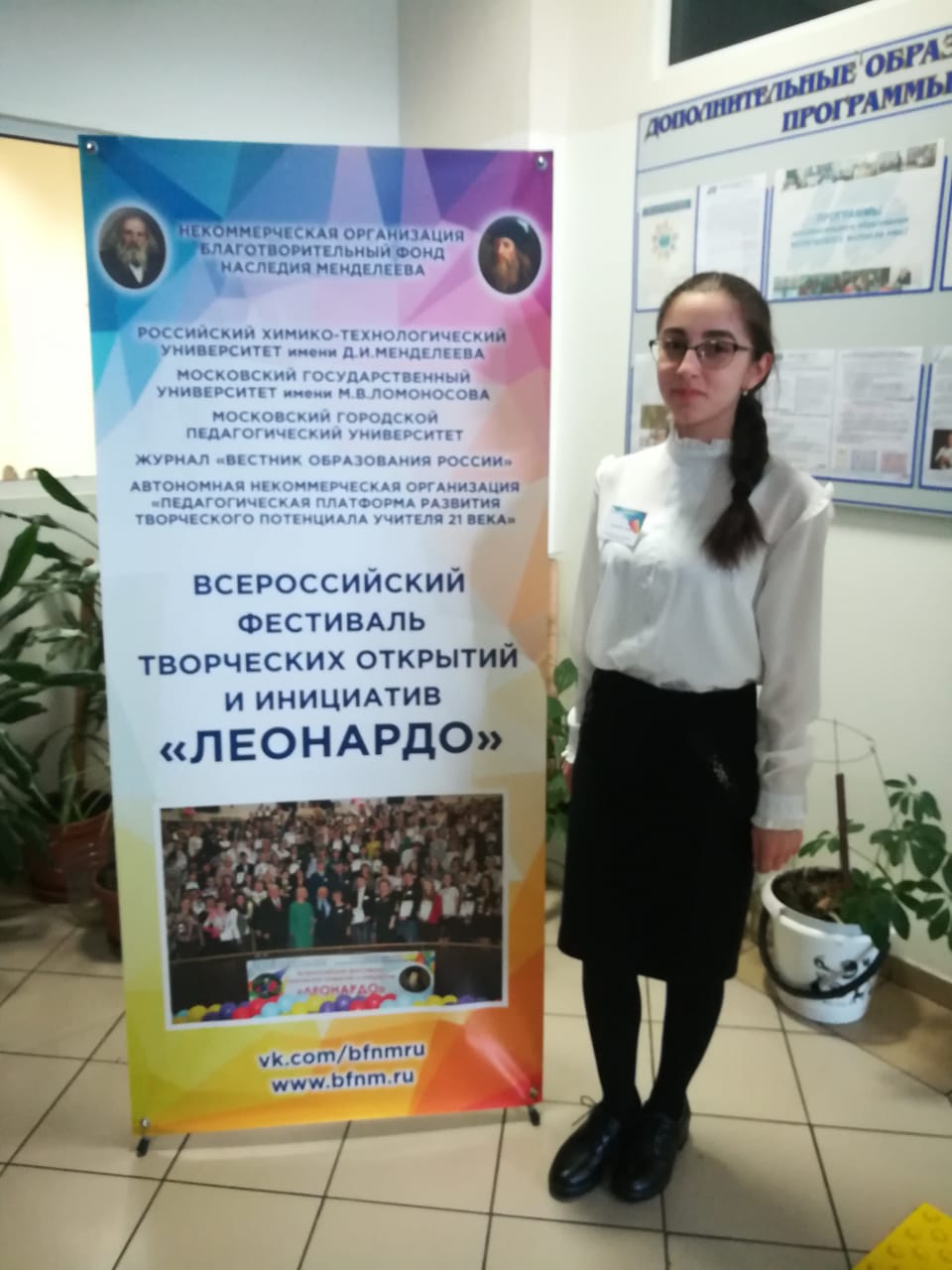 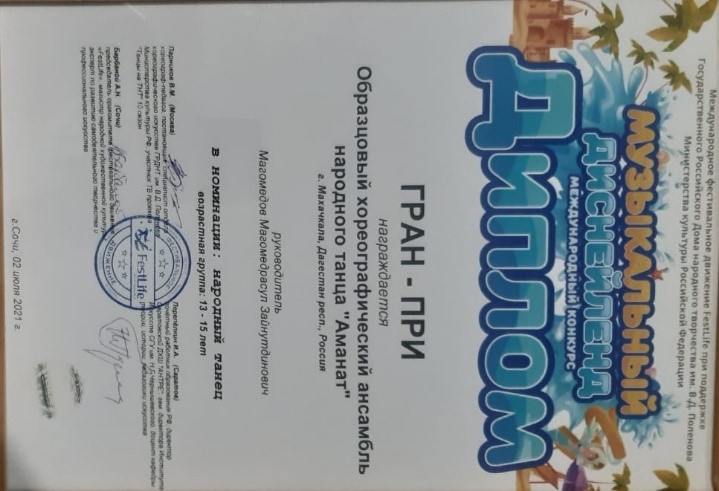 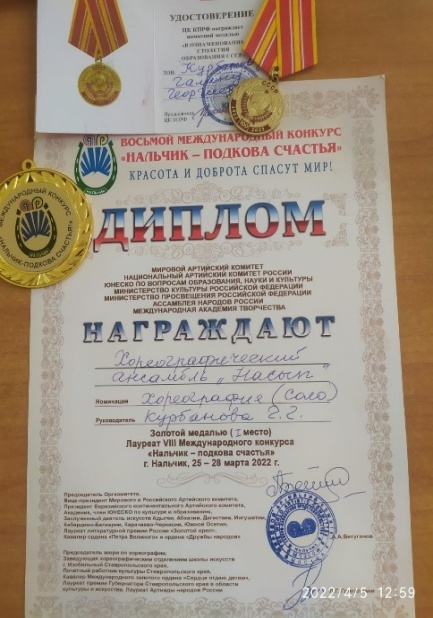 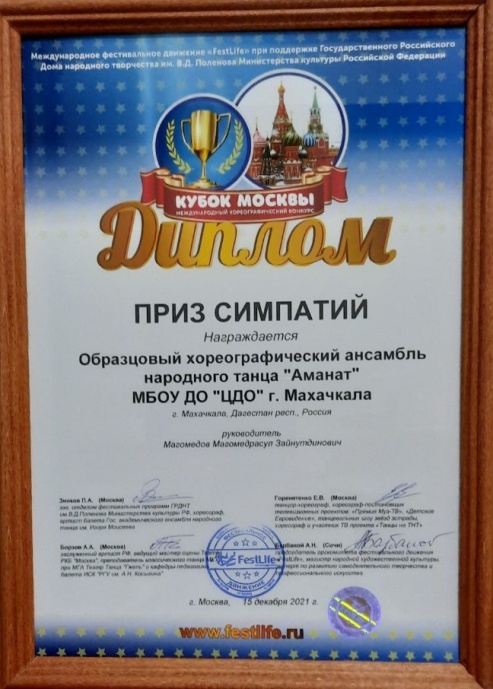 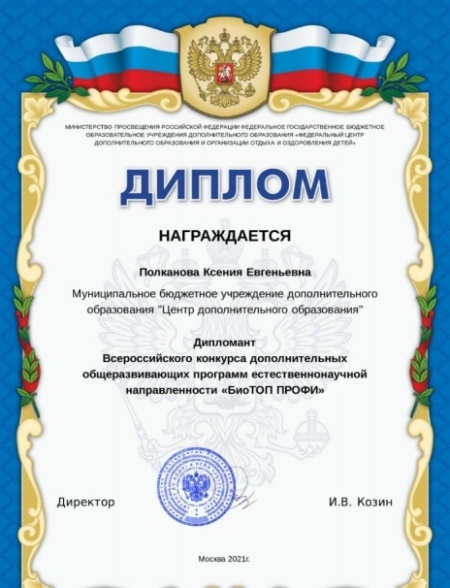 Воспитанники и творческие объединения Центра в 2021-2023 гг. достигли высоких результатов в международных (Турция, Китай, Франция) и всероссийских (г.Москва, г.Сочи) конкурсах и фестивалях
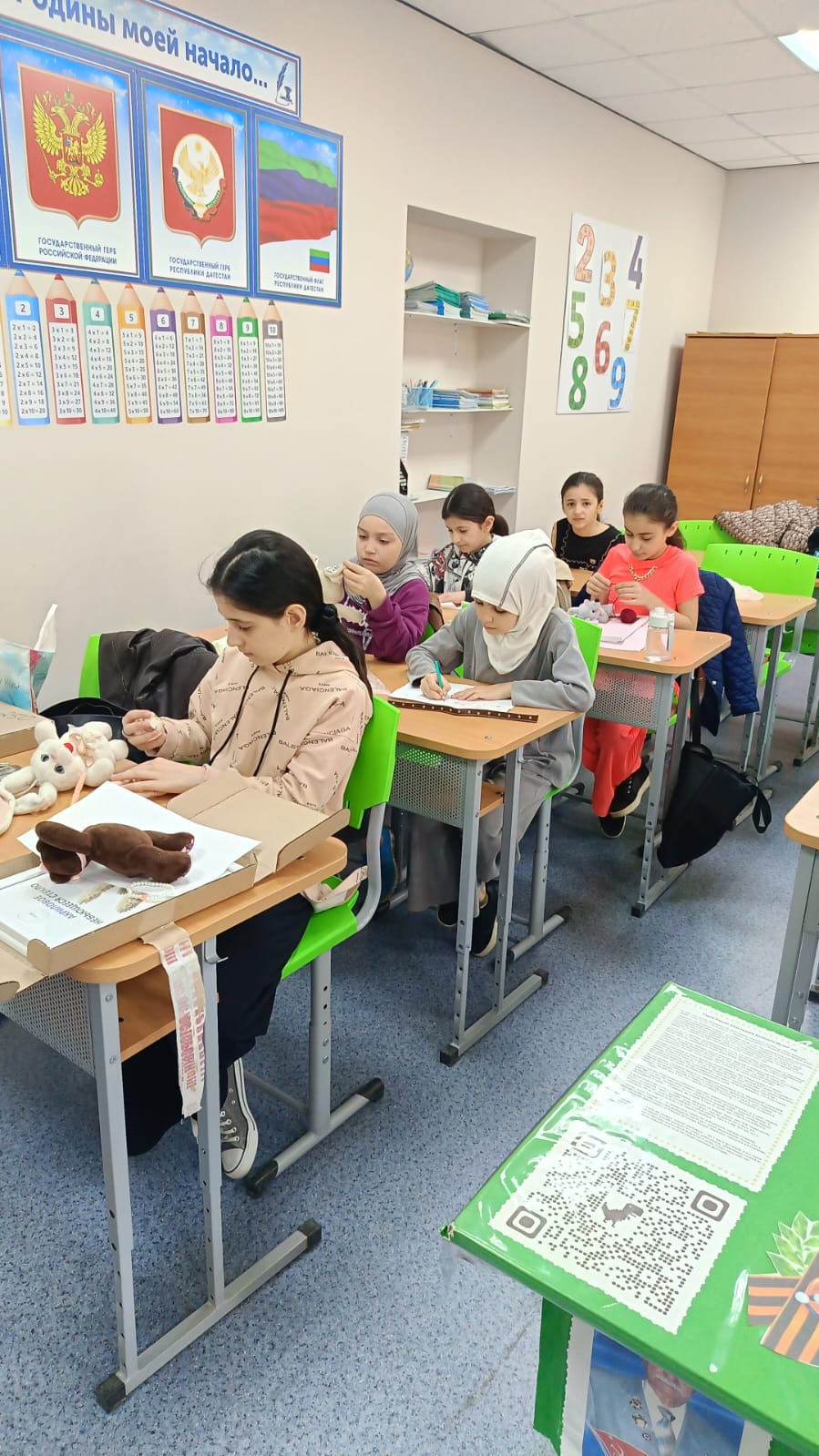 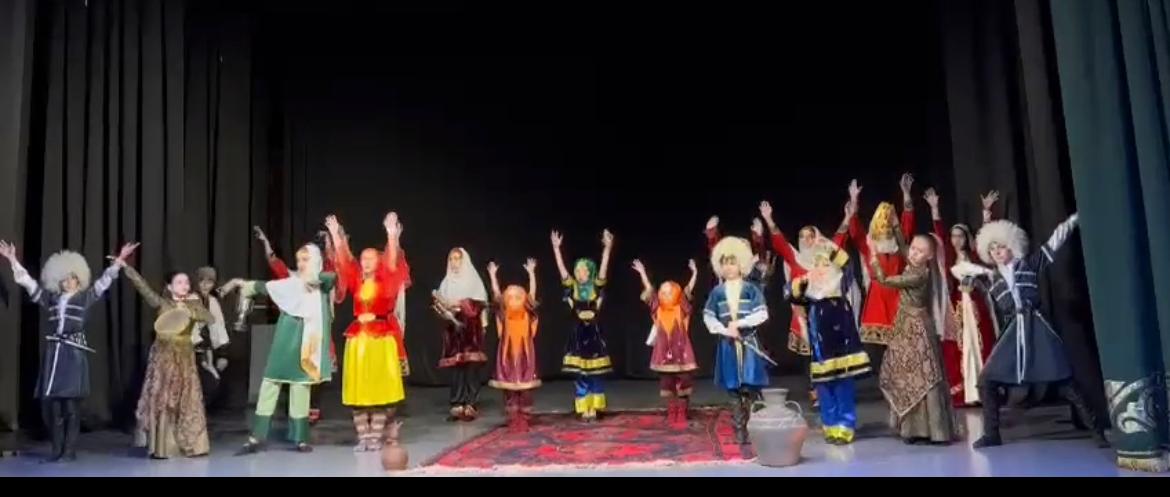 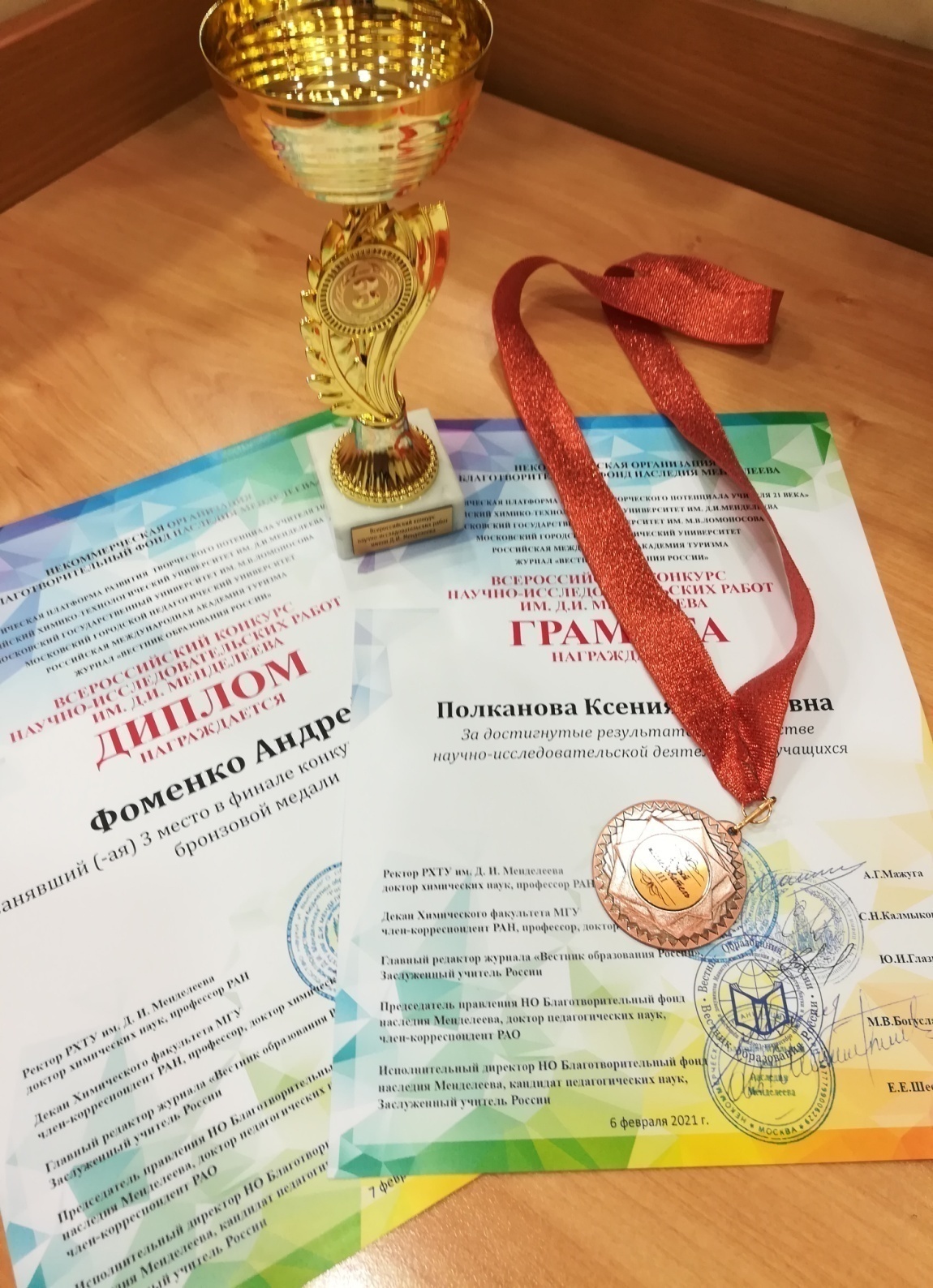 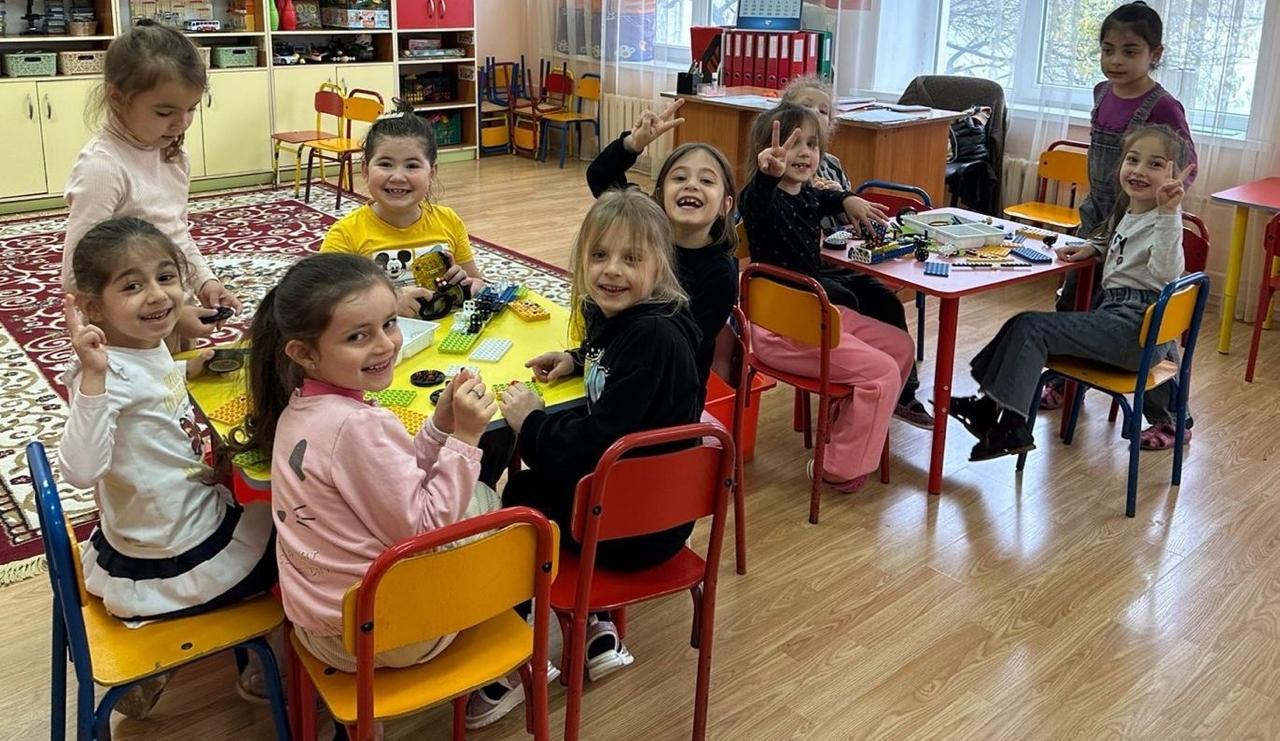 Занятия по робототехнике в детском саду
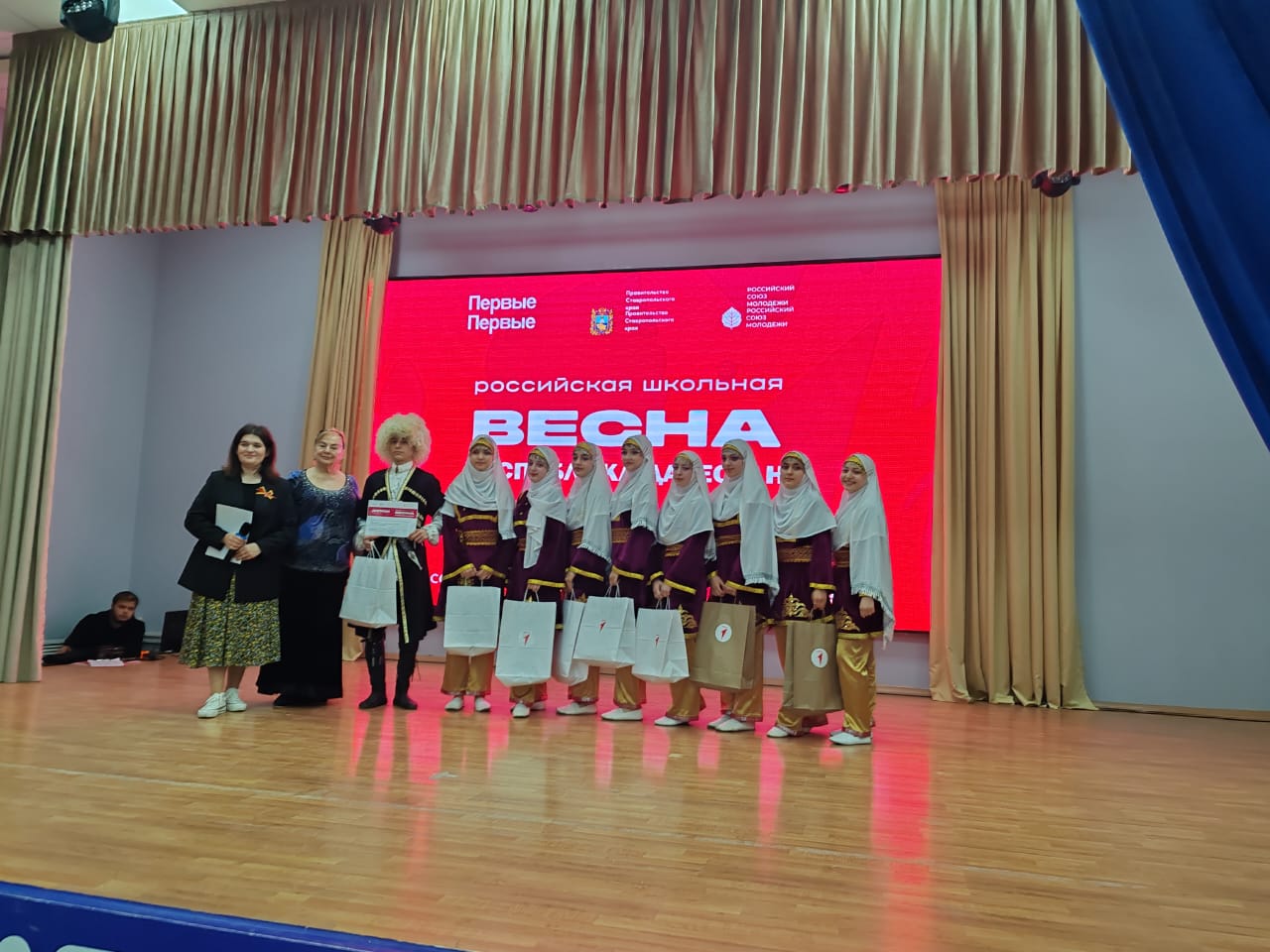 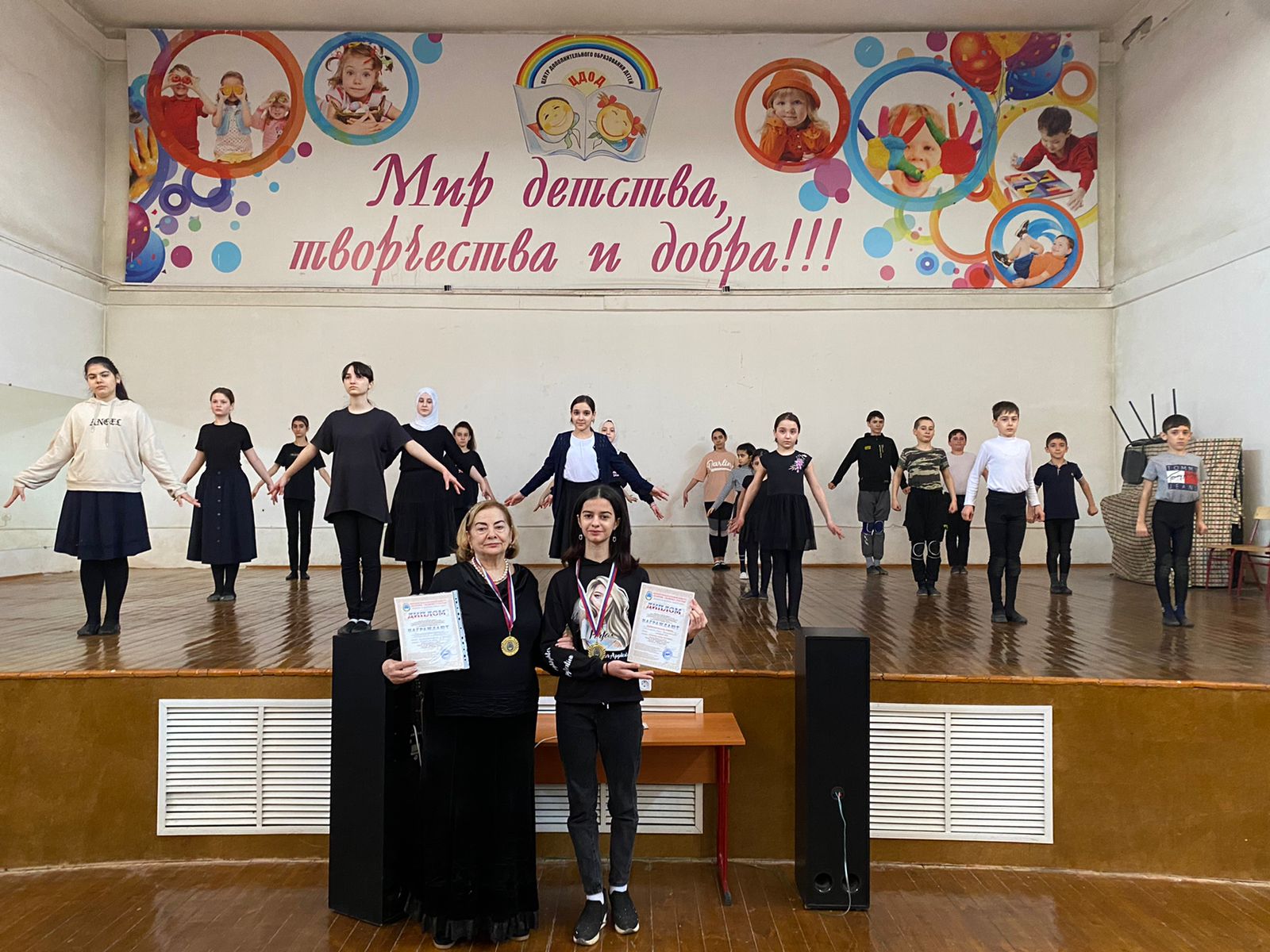 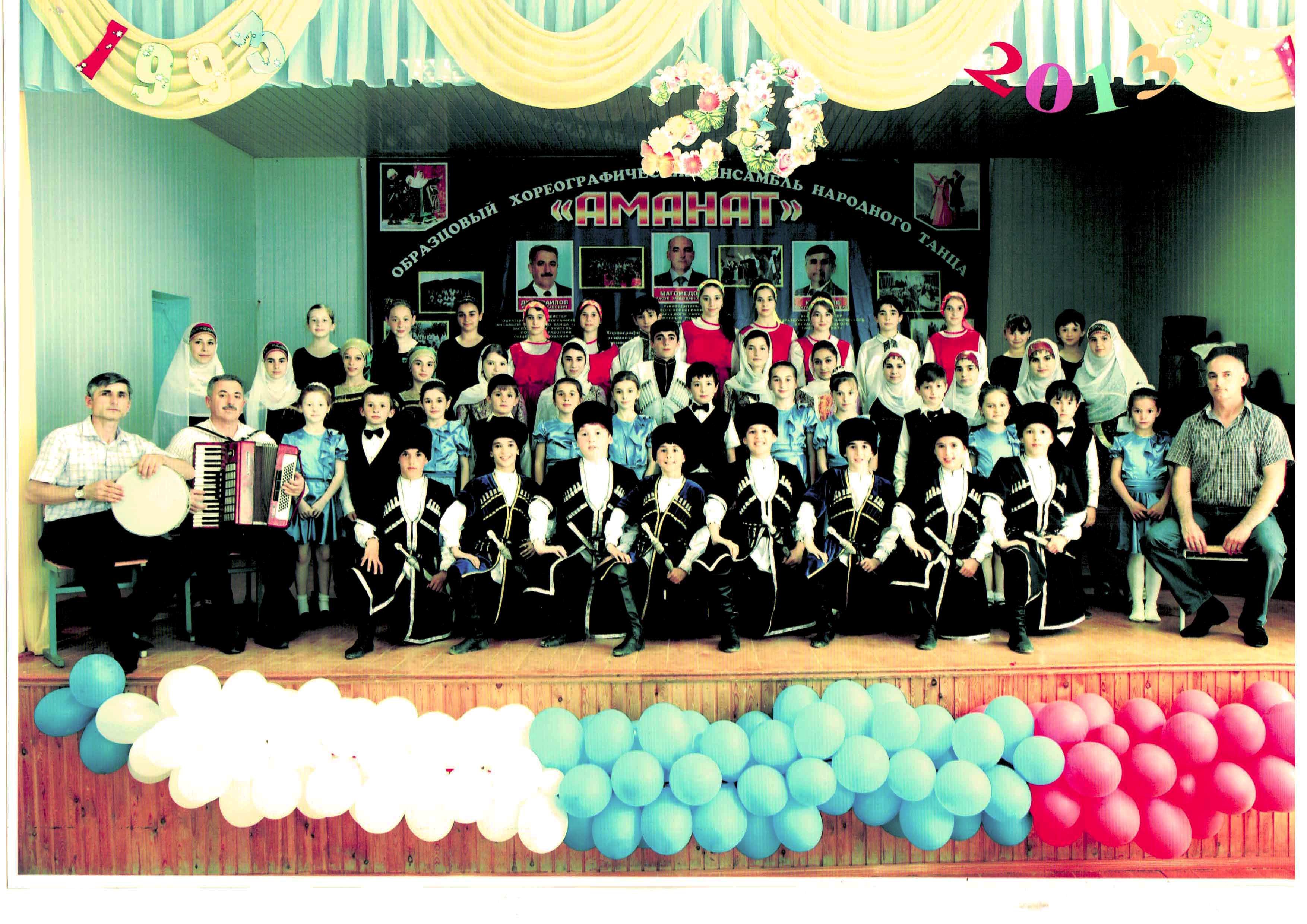 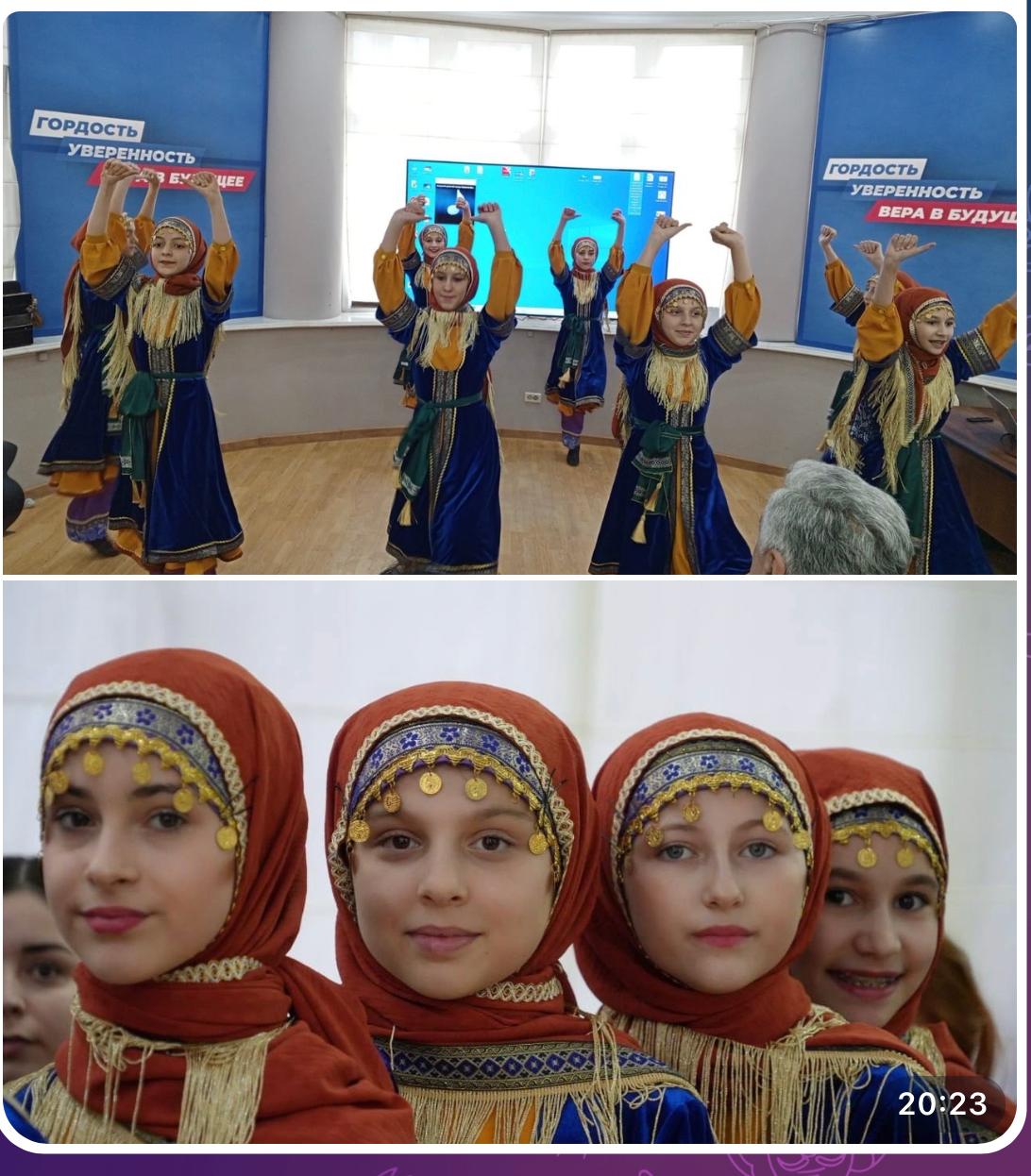 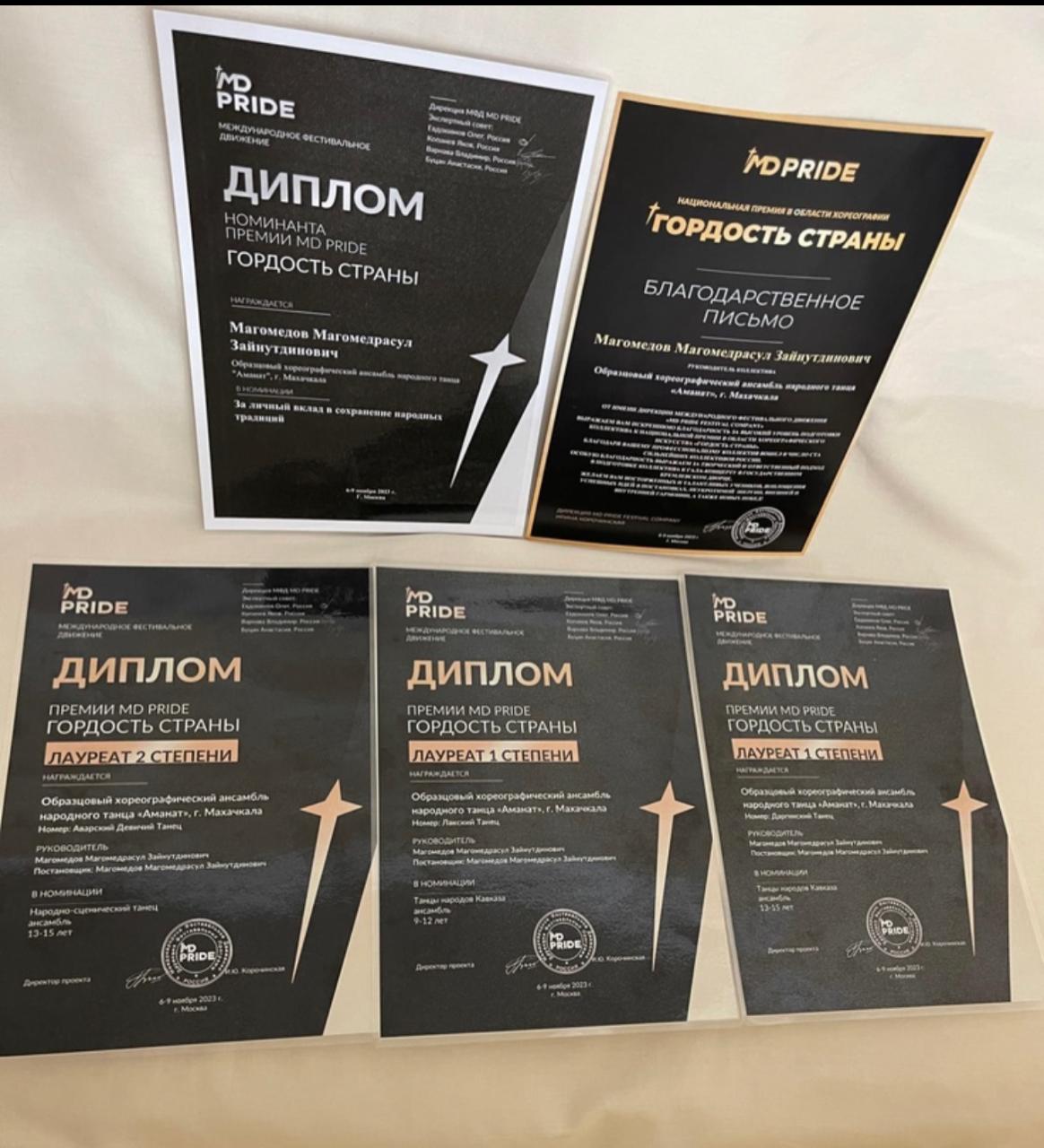 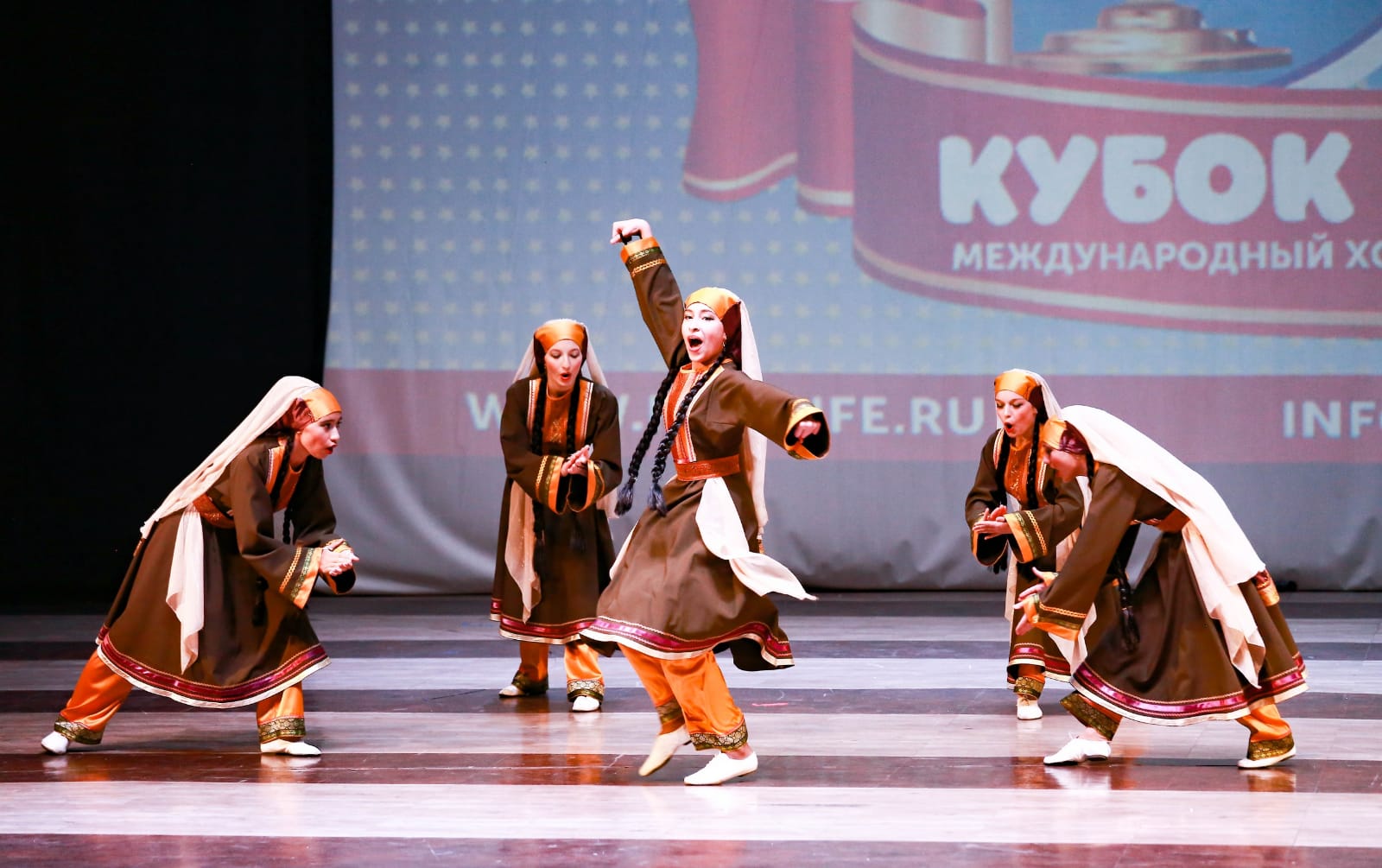 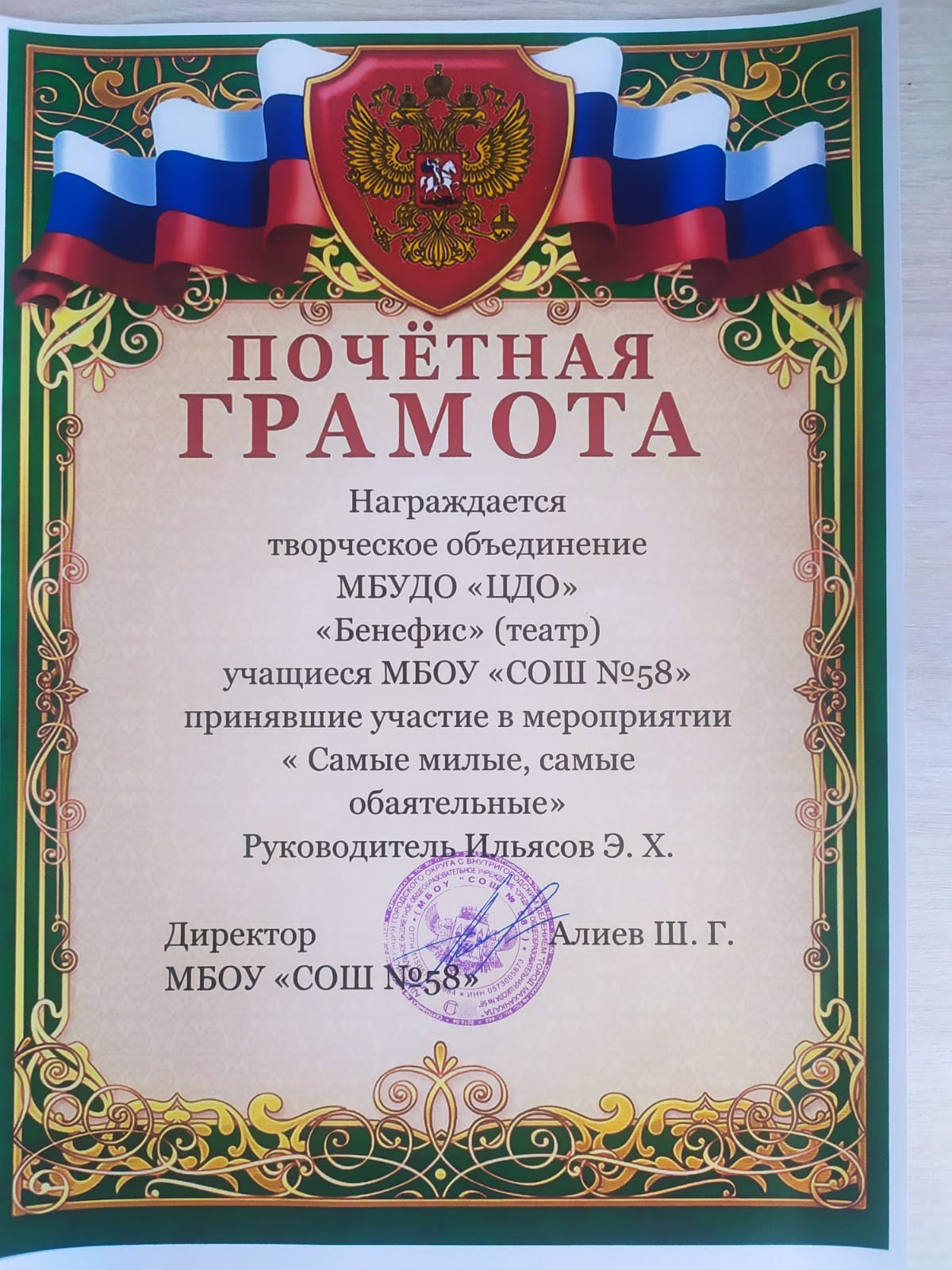 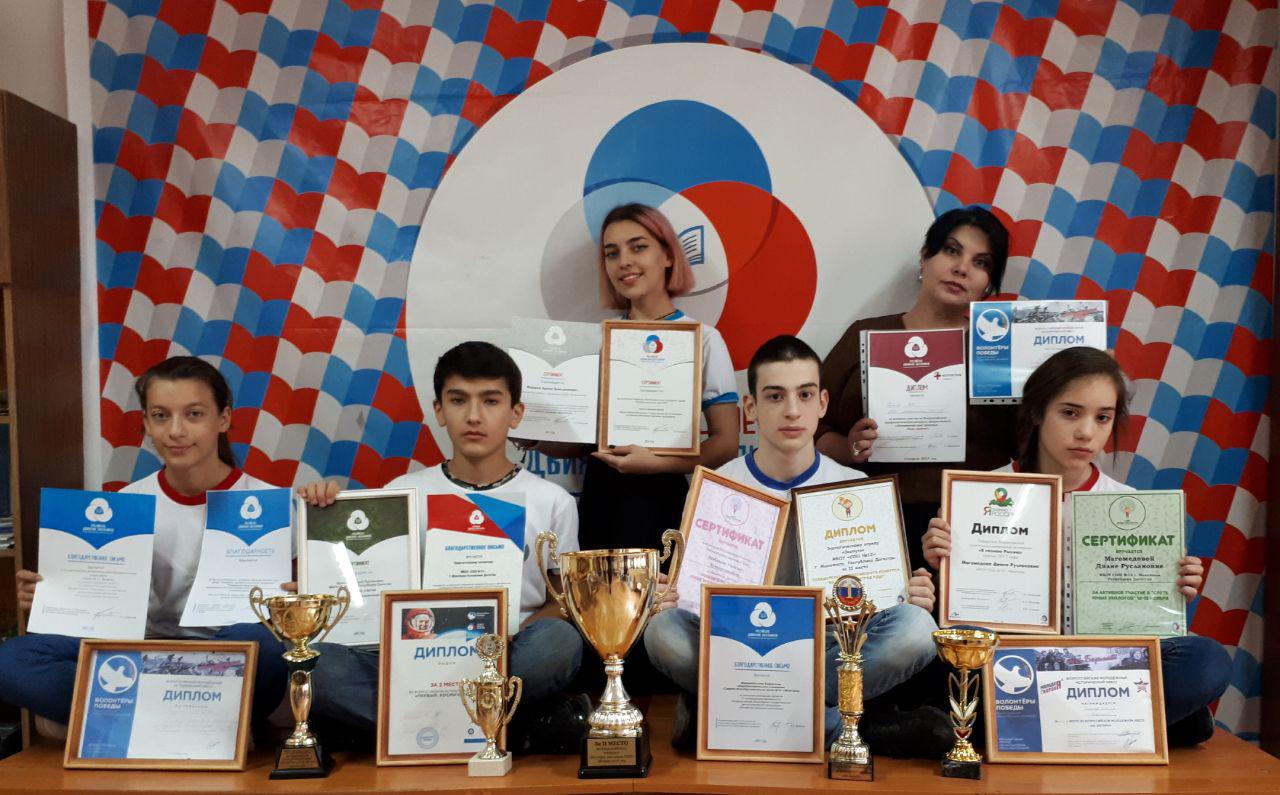 РАЗВИТИЕ СОЦИАЛЬНОЙ АКТИВНОСТИ происходит через вовлечение 
в добровольческую деятельность, участие в общественных инициативах и проектах
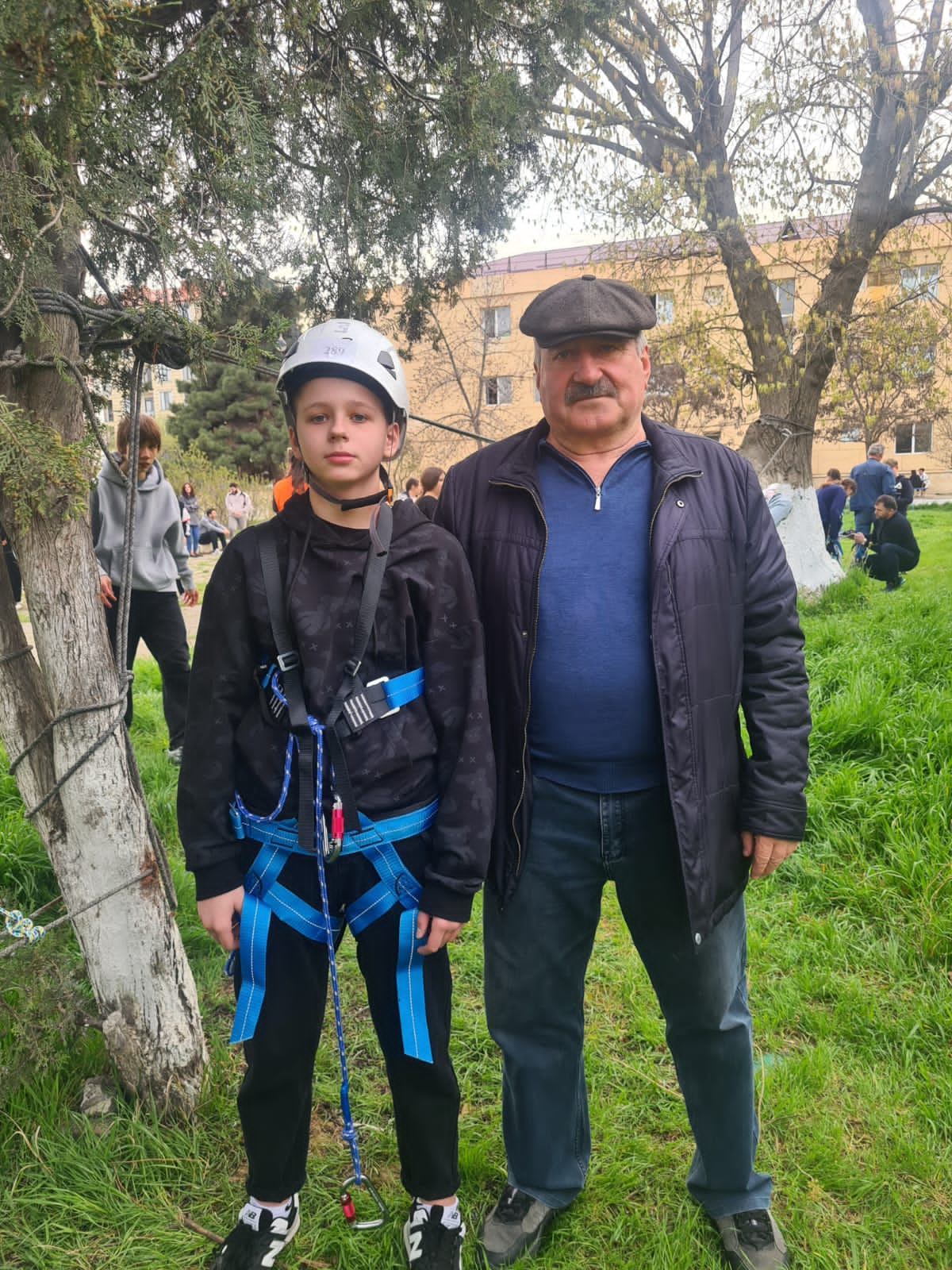 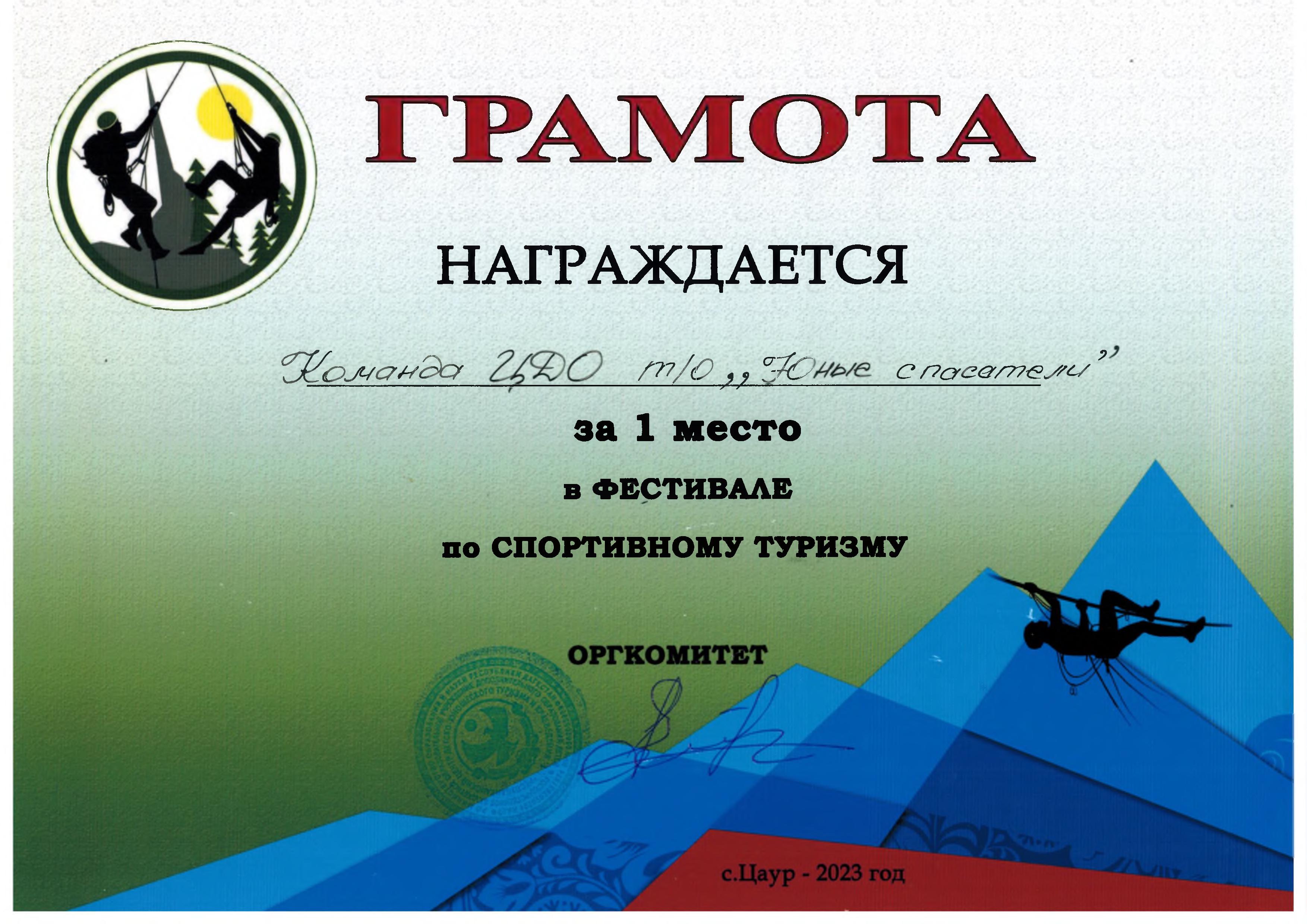 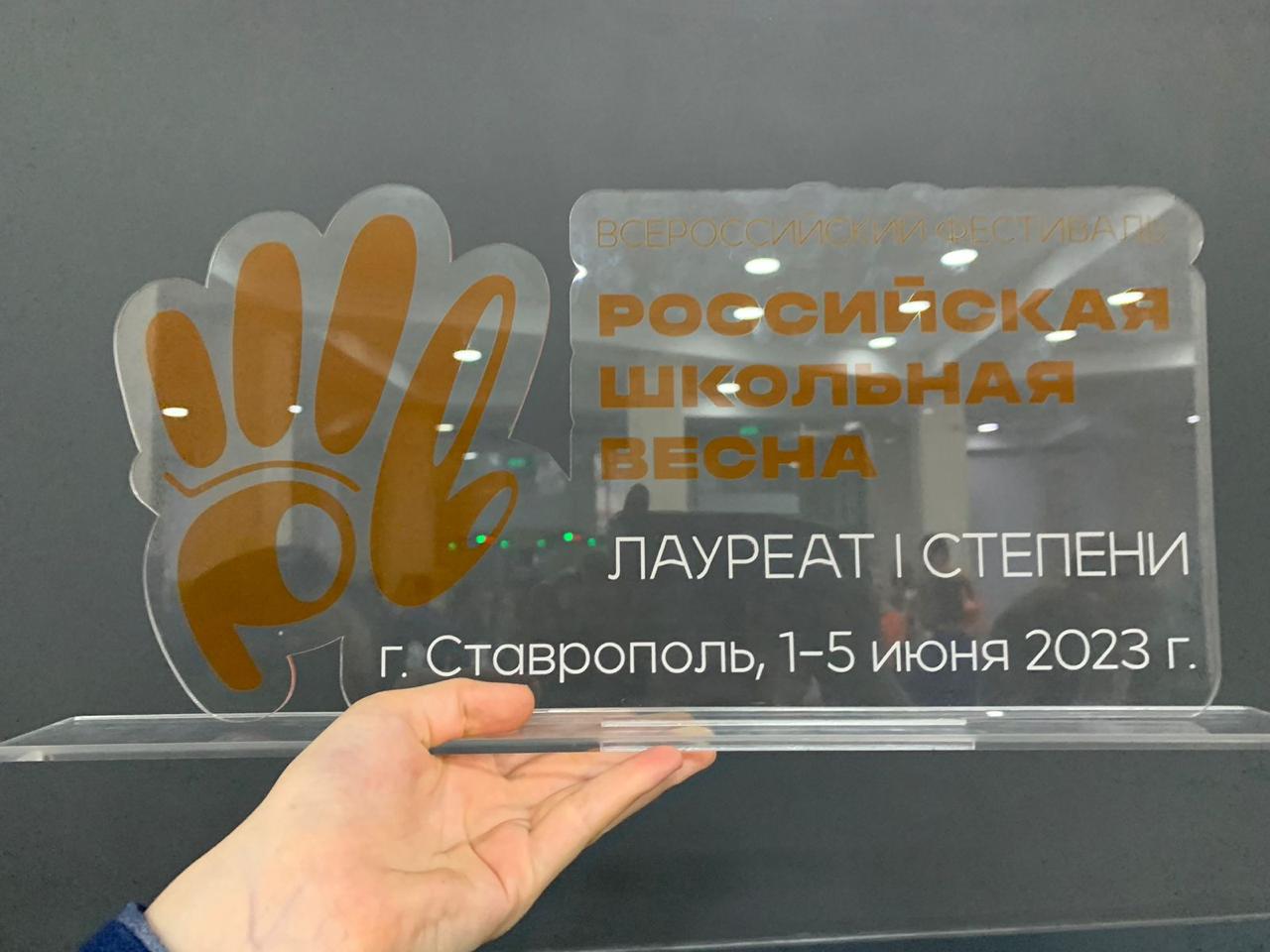 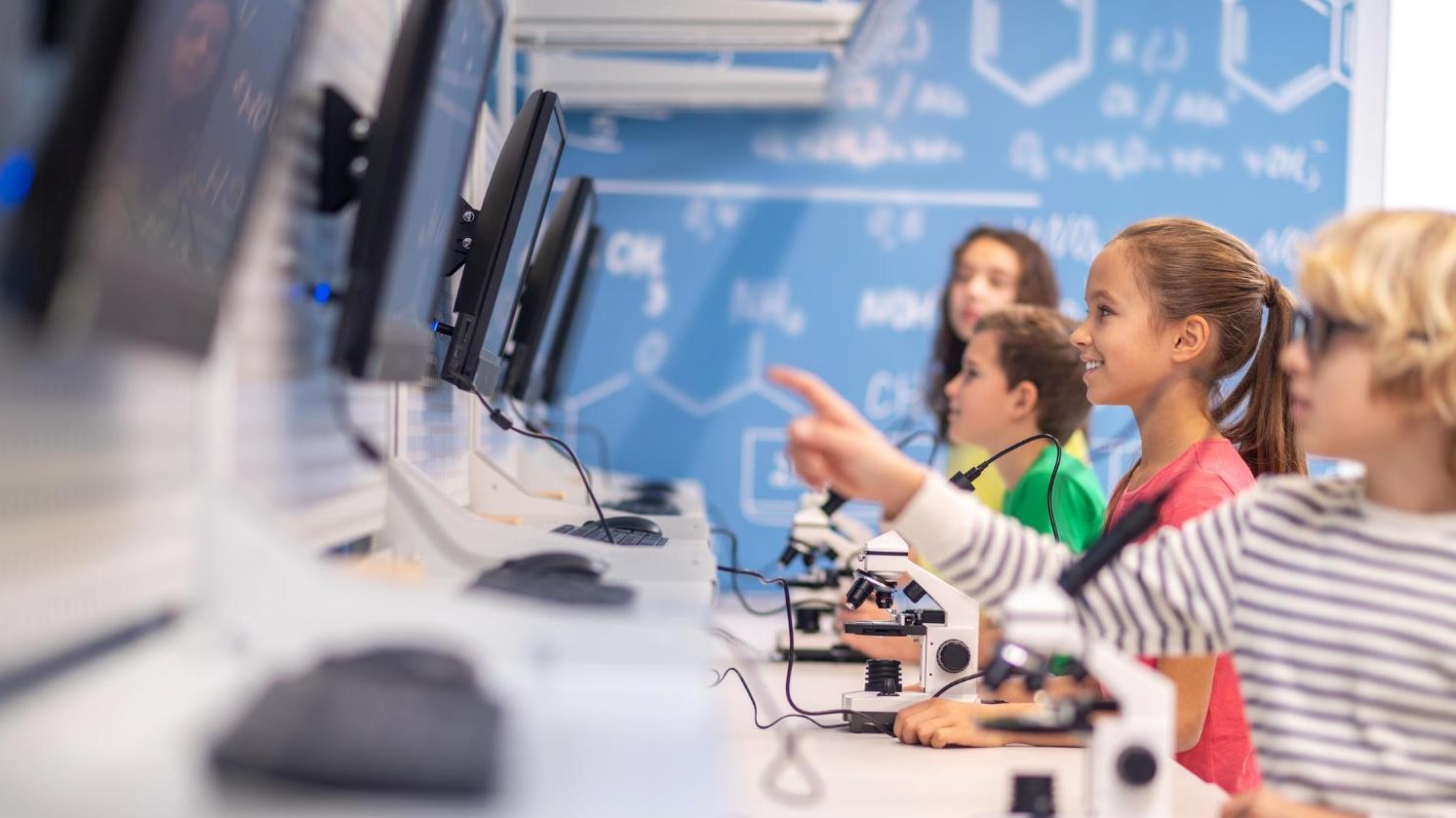 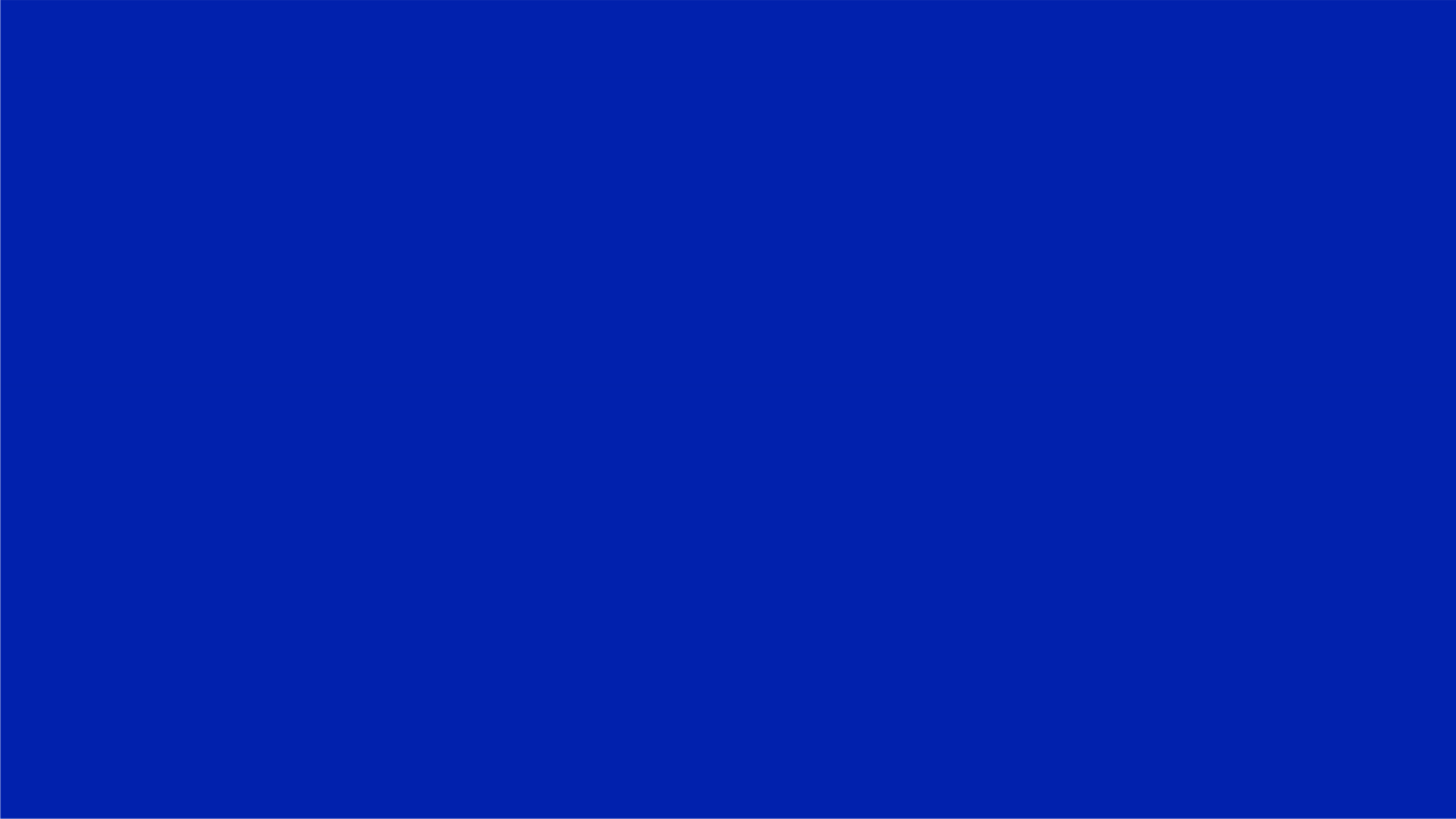 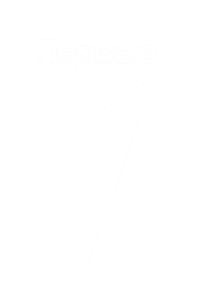 ЭКСКУРСИИ
«ПЕРВЫЕ В ПРОФЕССИИ»
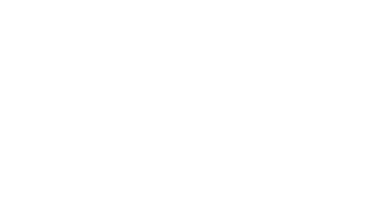 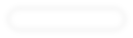 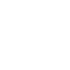 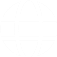 Узнать о проектах
РЕАЛИЗУЕМ ЭКСКУРСИОННЫЙ ПРОЕКТ
«ПЕРВЫЕ В ПРОФЕССИИ»
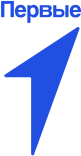 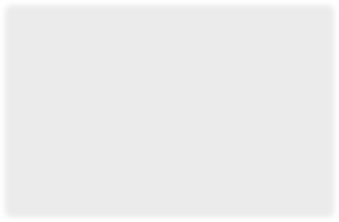 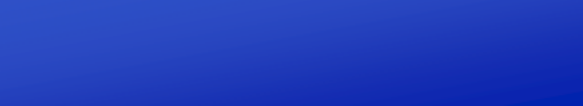 ПЕРВЫЕ В ПРОФЕССИИ
14+
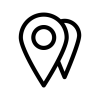 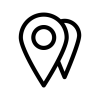 Партнерами  являются компании,  предлагающие  рабочие профессии,  а также профильные  учебные заведения  региона.
Ключевые промышленные, производственные  компании, медицинские организации региона.
Профильные вузы,  организации СПО региона.
Отличительные  особенности проекта:
Задачи проекта
2. Замотивировать участников Движения осознанно  поступать в образовательные организации и получать  актуальные для региона профессии. Помощь в выборе  подходящей образовательной организации.
1. Познакомить с актуальными для региона  профессиями. Дать понимание участнику Движения  Первых о том, как проходит рабочий день  специалиста. Помочь сформировать правильный  образ будущей профессии.
1. Возможность  знакомства с рабочим  днем различных  специалистов
и проведения короткой  профпробы
с использованием  учебного оборудования.
Общая механика организации
Проект «Первые  в профессии»  делает акцент
на знакомстве детей  с различными  профессиями
в ключевых  организациях региона.
экскурсии
Программа представляет собой знакомство
с профессиями, представленными в организации  (для разграничения с проектом «В гостях у ученого»
– не включает посещение научных лабораторий).
2. Посещение профильных образовательных  организаций высшего и среднего профессионального  образования региона. В ходе программы возможны  встречи со студенческим активом и сотрудниками,  знакомство с инфраструктурой образовательной  организации, общественными пространствами,  общежитиями и внеучебными проектами.
2. Подробное  знакомство
с профильными
учебными заведениями.
1. Знакомство с 3-5 профессиями в одной
из организаций региона, в ходе которого участники:
увидят типичный рабочий день специалиста;
пробуют себя в роли профессионала;
познакомятся с необходимыми компетенциями;
узнают, какое образование нужно получить,  чтобы работать в компании.
Для иногородних студентов проект может включать  обзорную экскурсию по городу.
Дополнением к экскурсиям является онлайн-шоу
«Абитура», которое представляет серию видеороликов  о ведущих профильных вузах страны.
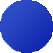 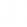 ПРОЕКТ НАПРАВЛЕН НА ПРОФОРИЕНТАЦИЮ
И ПОПУЛЯРИЗАЦИЮ ПРИОРИТЕТНЫХ ПРОФЕССИЙ
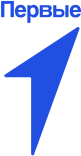 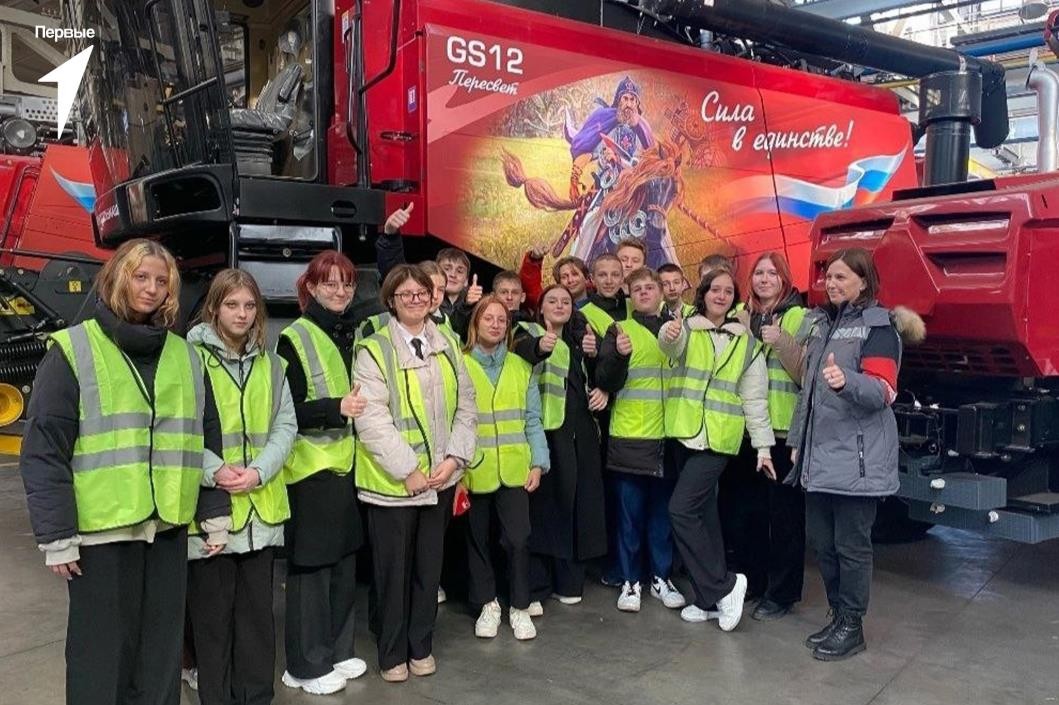 Участие детей в проекте позволит:

продемонстрировать возможности  профессионального развития в своем регионе;

сформировать представление о будущей работе;

через практику погрузиться в особенности
различных профессий.
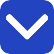 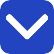 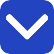 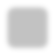 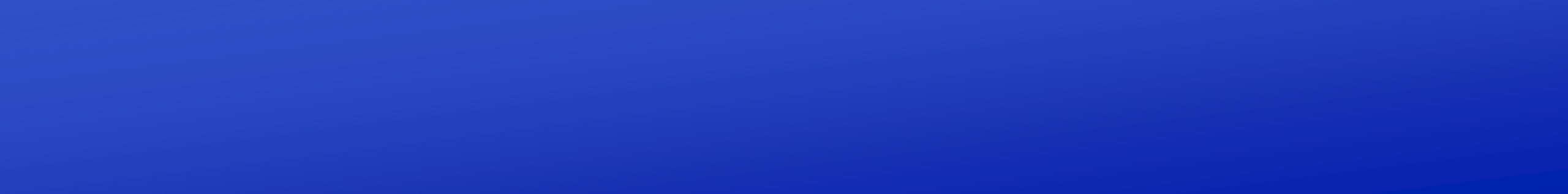 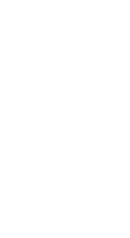 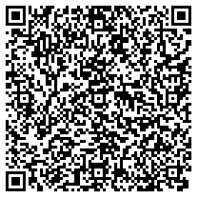 К участию в проекте приглашаются группы,  состоящие из обучающихся одной  образовательной организации
Для школьников  и студентов СПО  от 14 до 25 лет
Скачать положение о  проекте можно перейдя  по QR-коду
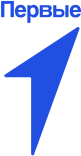 ПРОЕКТ ПРОВОДИТСЯ ПО ГРАФИКУ  РЕГИОНАЛЬНЫХ ОТДЕЛЕНИЙ
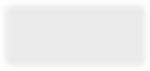 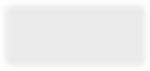 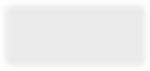 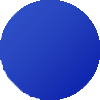 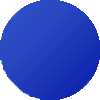 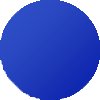 1	2
3
Составление  экскурсионных  маршрутов
Проведение  экскурсий
на предприятия
Подача заявки
на сайте Движения
Первых
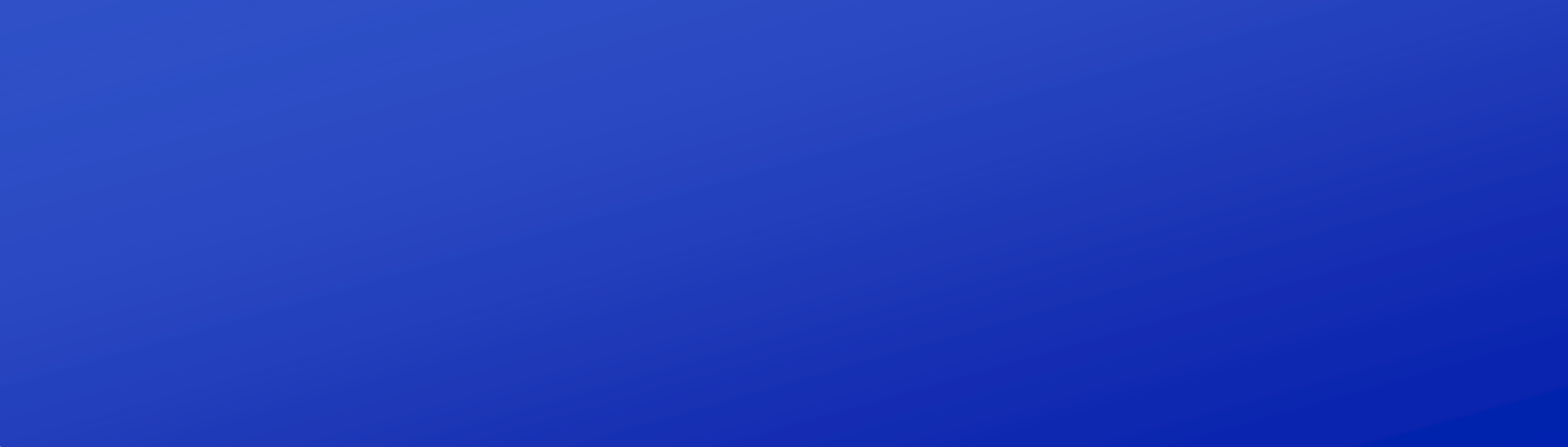 Общая часть
Специальная часть
Завершающая часть
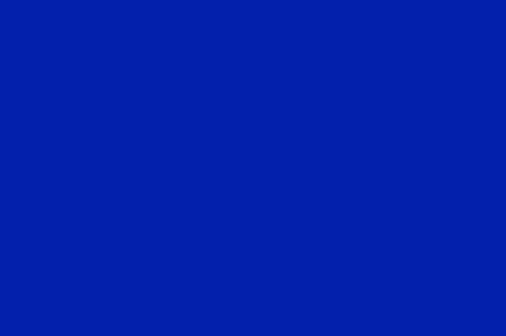 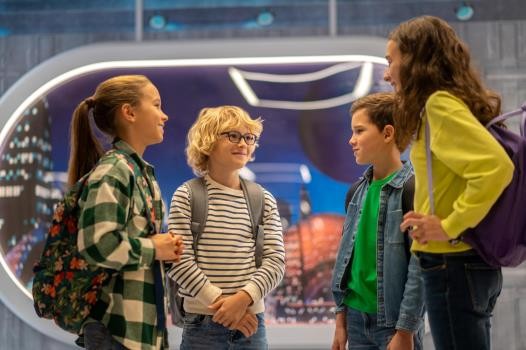 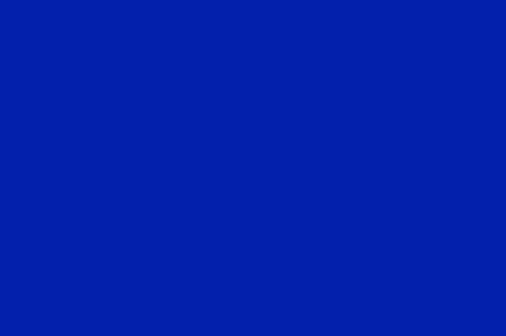 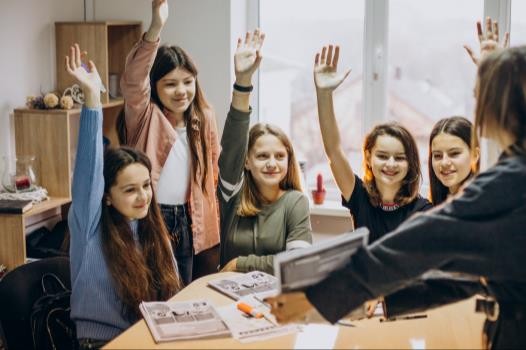 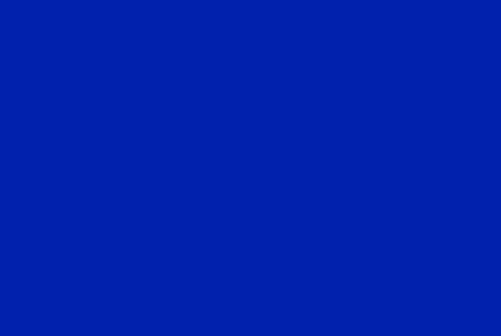 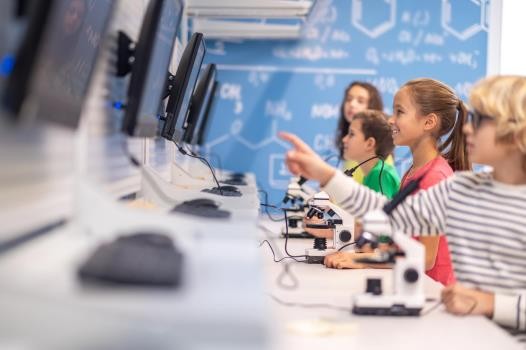 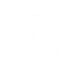 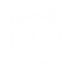 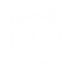 60-90 минут
15-30 минут
15-20 минут
Обзорная прогулка по предприятию,  сопровождаемая рассказом
о производимой продукции, а также
специалистах, работающих на предприятии.
Рассказ о возможностях обучения
и трудоустройства
по продемонстрированным  профессиям.
Знакомство с типичными инструментами,  материалами и рабочим местом  специалиста того или иного профиля.
ДЛЯ УЧАСТИЯ В ПРОЕКТЕ ПОДАЙТЕ  КОЛЛЕКТИВНУЮ ЗАЯВКУ НА САЙТЕ
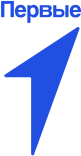 Непосредственный организатор  экскурсии подаёт коллективную заявку.
Ищите проект в вашем регионе:   Первые в профессии|Название региона
Соберите команду
от 15 до 40 обучающихся.
Рекомендуем, чтобы группа участников  была близка по возрасту.
01
03
Пройдите регистрацию на сайте  Движения Первых.
Индивидуально для каждого обучающегося.
Готово! Совсем скоро Вы отправитесь  знакомиться с востребованными  профессиями региона.
02
04
После подачи заявки и утверждения экскурсионных маршрутов
в регионе с Вами свяжется региональный представитель Движения  Первых для согласования места и времени экскурсии.
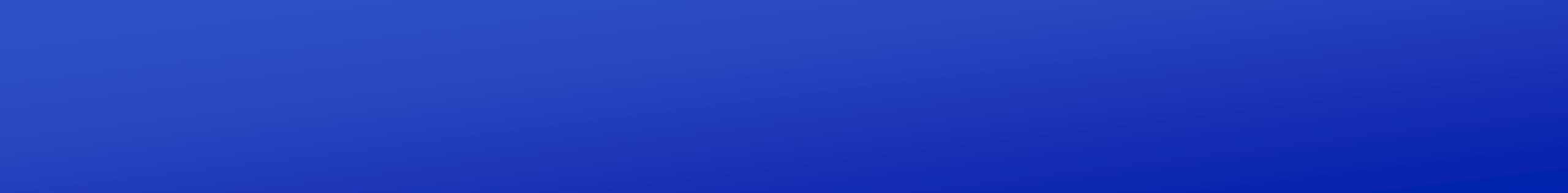 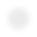 При возникновении организационных вопросов просим
обращаться в региональное отделение Движения Первых.
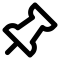 МЫ В ДОПОЛНЕНИЕ КОМУ-ТО СЛУЖИМ…
ТАКОЕ УЖ НАЗВАНЬЕ ДАЛИ НАМ!
ЕЩЕ НЕ ЗНАЧИТ ЭТО, ЧТО МЫ ХУЖЕ:
ЛЮБОЙ ДВОРЕЦ У НАС РЕБЯЧИЙ ХРАМ!
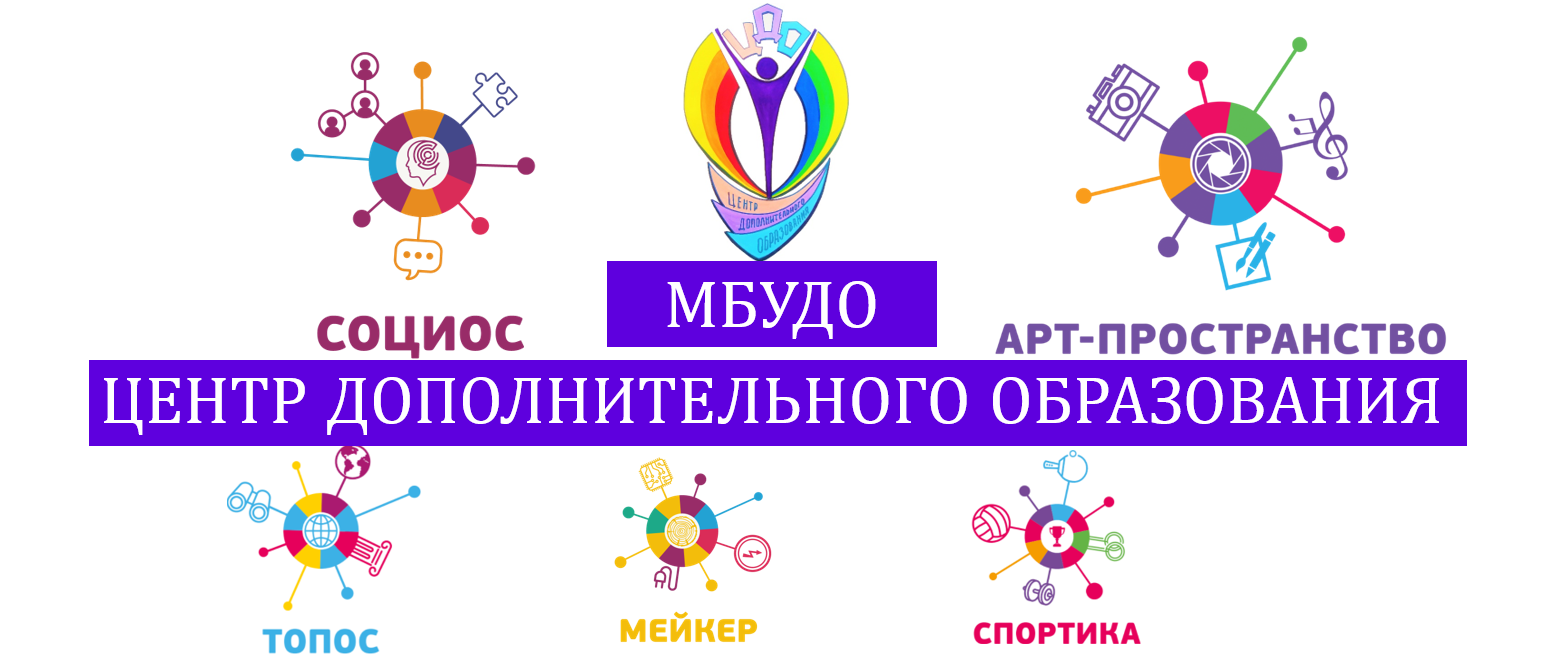